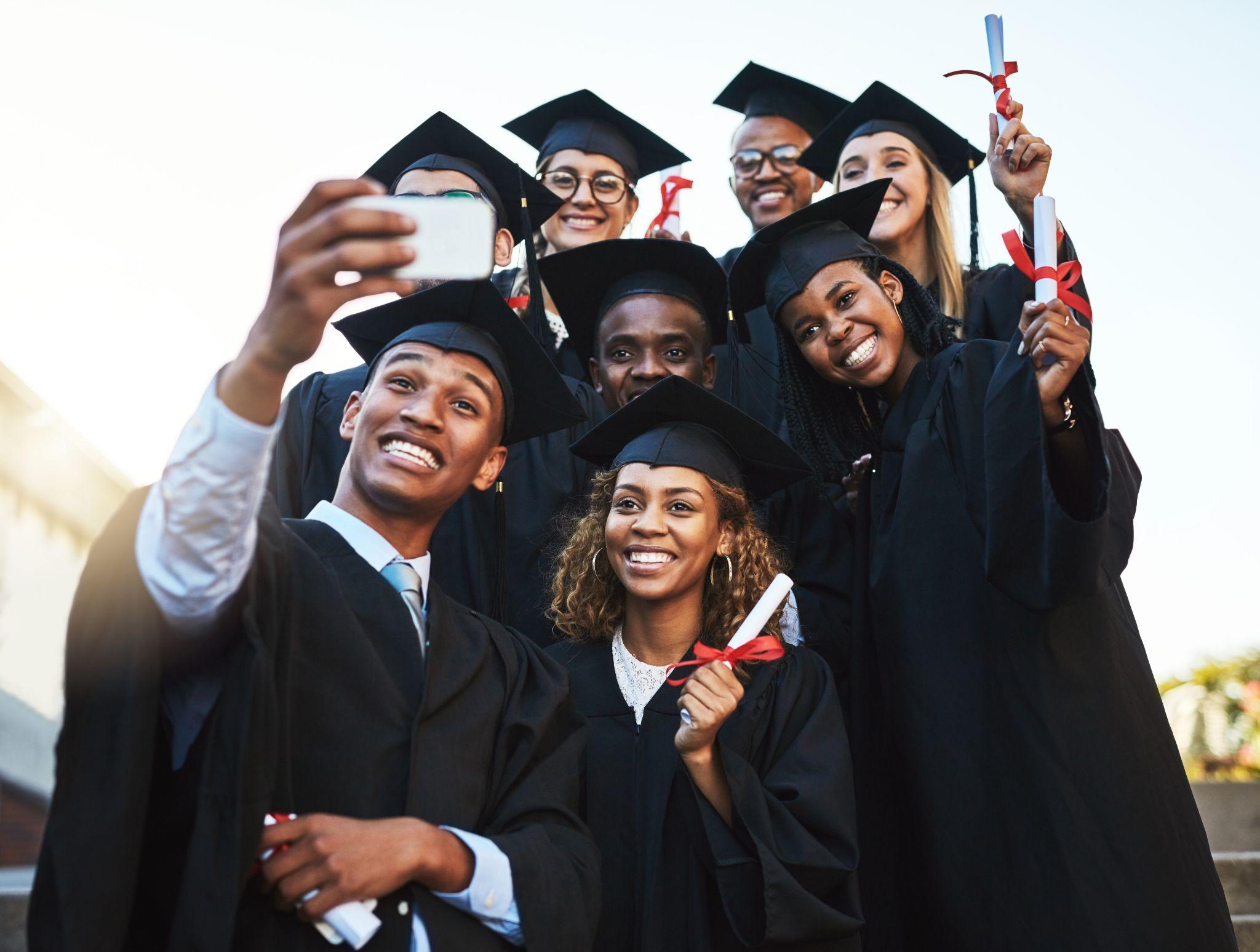 Identifying factors impacting transfer among African American/Black community college students
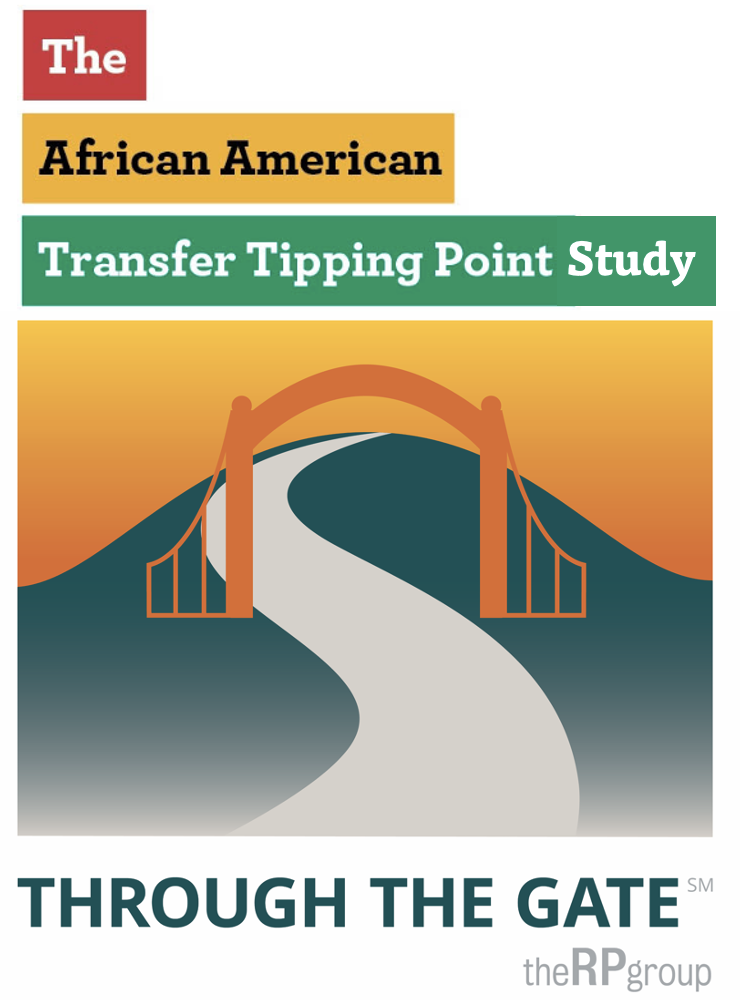 Dr. Darla M. Cooper 
Dr. P. Marcell Gilmore
The RP Group
San Diego Miramar College 
April 5, 2024
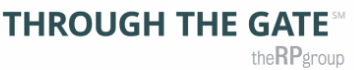 [Speaker Notes: 50 minutes]
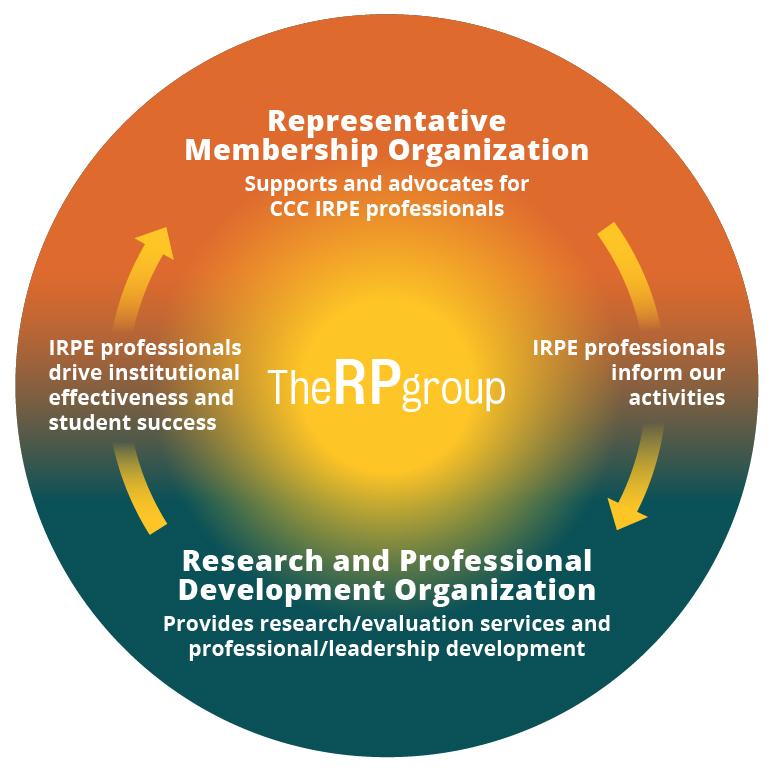 About The RP Group
Mission: As the representative organization for Institutional Research, Planning, and Effectiveness (IRPE) professionals in the California Community Colleges (CCC) system, The RP Group strengthens the ability of CCC to discover and undertake high-quality research, planning, and assessments that improve evidence-based decision-making, institutional effectiveness, and success for all students.
Services: Research, evaluation, planning, professional development, and technical assistance—designed and conducted by CCC practitioners
Organization: 501(c)3 with roots as membership organization
‹#›
[Speaker Notes: Darla]
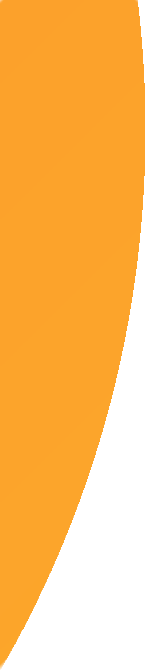 Through the Gate
Mapped California’s transfer landscape, identifying a continuum of milestones for the student transfer journey and  quantifying how many students were “near” or “at” the transfer gate 
When compared to White students, African American/Black students are 2.04 times more likely to transfer than remain near the gate. The problem is that they are less likely to make it “near the transfer gate.”
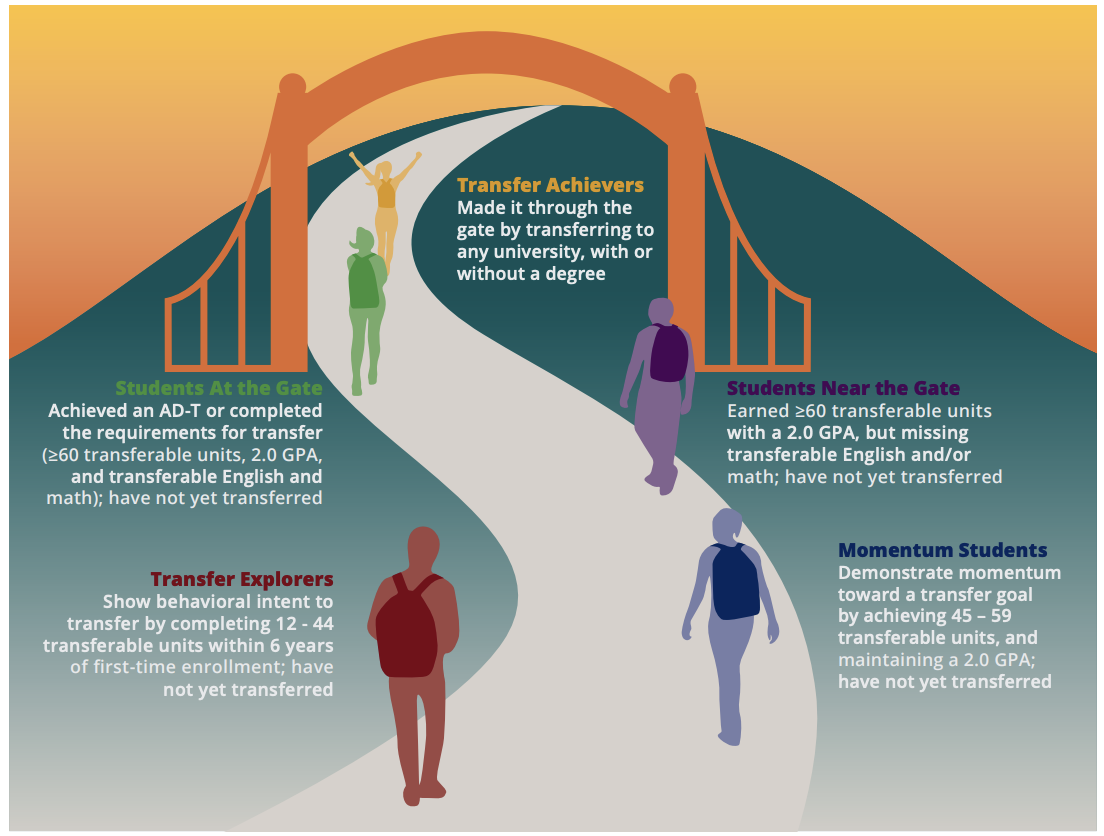 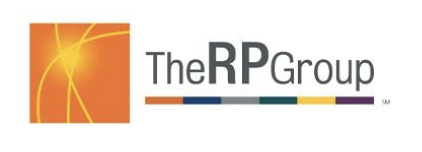 [Speaker Notes: Darla]
The African American Transfer Tipping Point
Study made possible with generous funding from:
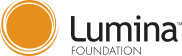 ‹#›
[Speaker Notes: Katie]
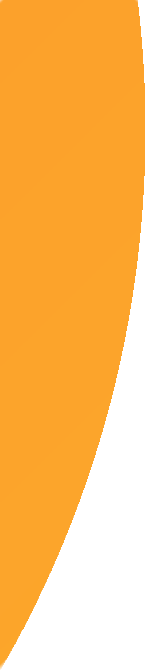 What factors contribute to students' likelihood of reaching the tipping point? 

Which programs and practices are associated with greater persistence to and through the tipping point, and ultimately, the transfer gate?
GUIDING QUESTIONS
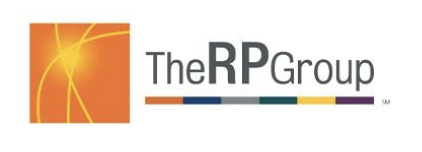 [Speaker Notes: Katie]
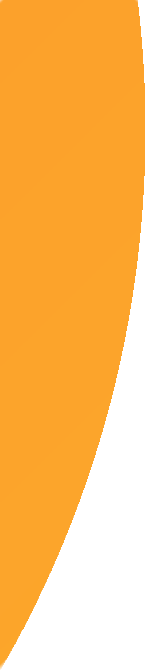 Phase 1: Exploring student course-taking patterns 

Phase 2: Interviews and focus groups with college practitioners and transfer-motivated students at colleges having higher success with transfer among African American students

Phase 3: A survey of African American/Black students across the CCC
METHODS
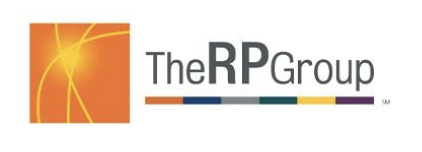 [Speaker Notes: Katie]
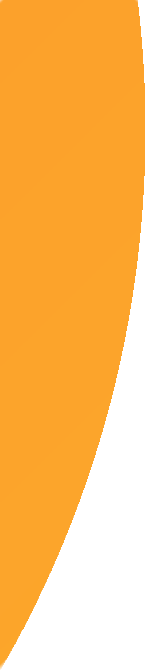 Six first-time cohorts enrolled at a CCC between 2011 and 2016 
Tracked for six years
Completed at least 12 transferable units with passing grades and had not yet enrolled in a university
69,242 African American/Black students and 778,977 non-African American/Black students
Phase 1 Population
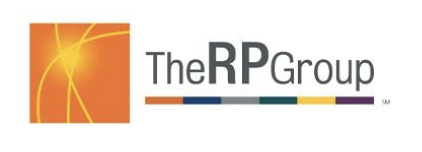 [Speaker Notes: Katie]
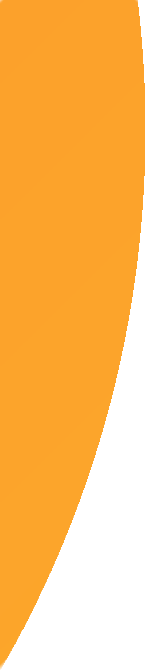 Phase 1 Results
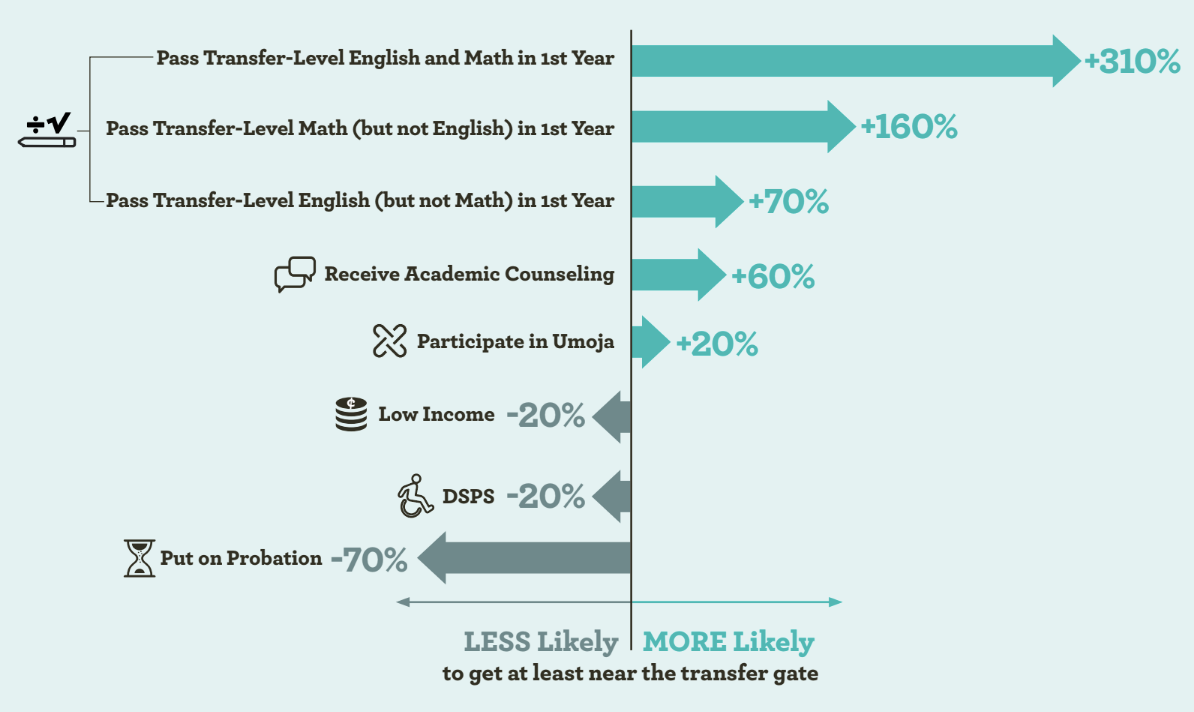 [Speaker Notes: Katie]
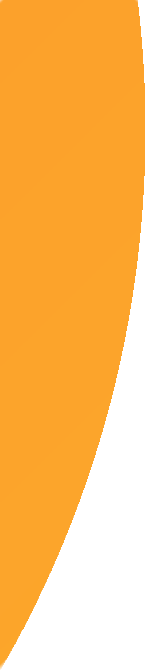 Phase 1 Results
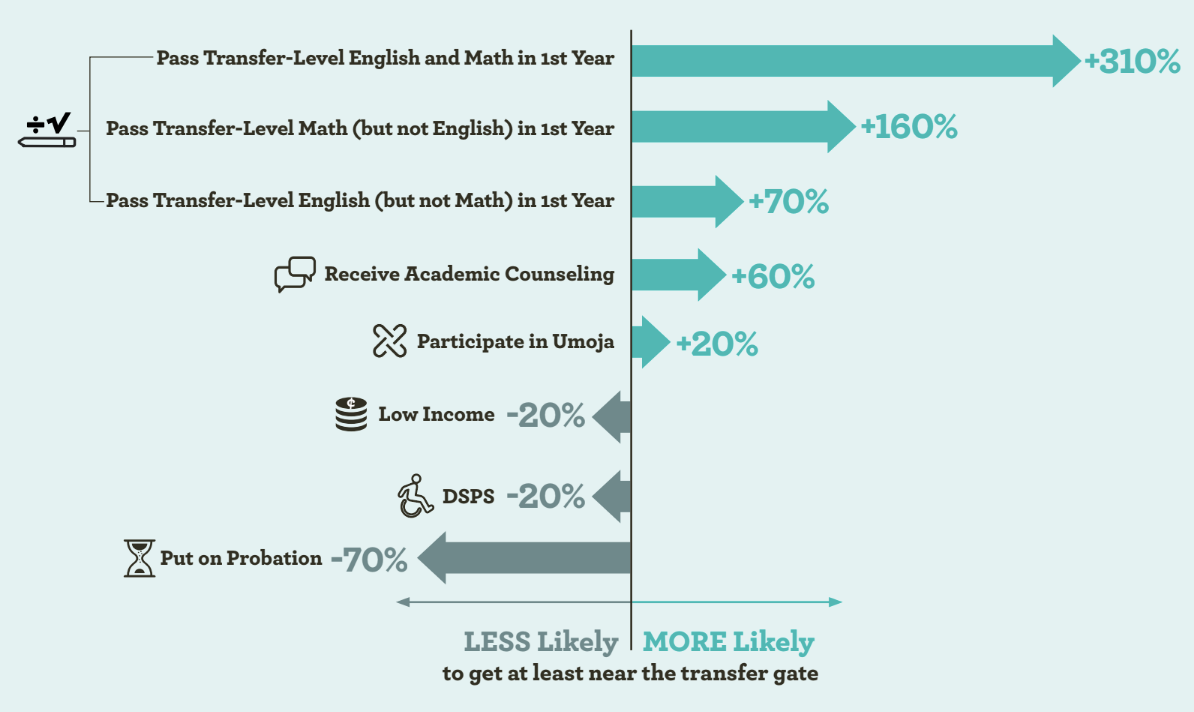 ….vs 110% for non-African American/ Black Students
41% of African American/Black students are put on probation vs 29% of non-African American/Black students
...
[Speaker Notes: Katie]
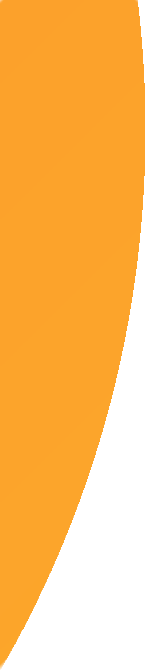 Passing Math and English: Faculty help students build their confidence as students, increase their mastery of key subjects and support their success
Phase 2 Results:

From Interviews and Focus Groups
Academic Counseling: Students avoided general and Transfer Center counseling, as they did not feel heard, seen, valued, or respected and did not see themselves reflected
Umoja (Black Student Support Programs): Mandatory, dedicated, and proactive counseling offered by Umoja allows the time and space for counselors who reflect students’ backgrounds to build relationships with them
Academic Probation: Triggering nature of the word probation, Receiving a notice that they are on probation can be devastating, negatively impacted their financial aid eligibility
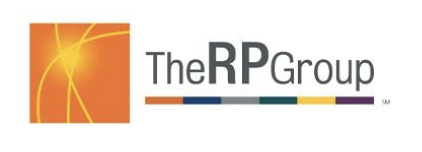 [Speaker Notes: Katie]
Please join us at the workshops for faculty and classified professionals at 12:45pm.

We look forward to seeing you there!
‹#›
[Speaker Notes: Katie]
Find Out More….
Project Leads
Darla Cooper, EdD
Katie Brohawn, PhD

Project Team
Alyssa Nguyen, MA
Rogéair D. Purnell, PhD
Ashley Redix, PhD
Daisy Segovia, PhD 
Kelley Karandjeff, EdM

Analytic Advisor
Terrence Willett, MS
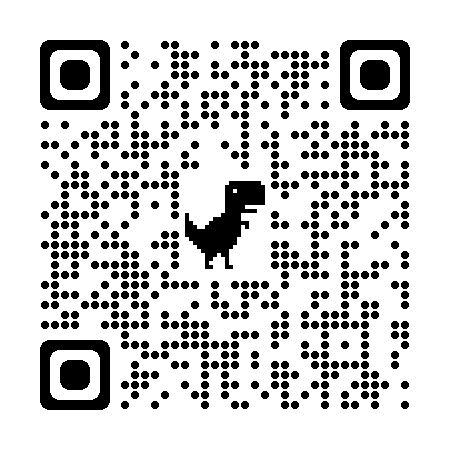 Click on the QR Code to access the project webpage. Click on Resources tab to access briefs.
‹#›
[Speaker Notes: https://rpgroup.org/All-Projects/ArticleType/ArticleView/ArticleID/269]
Faculty Workshop
‹#›
[Speaker Notes: Katie]
Why Instructional Faculty Matter
Faculty help students build their confidence as students, increase their mastery of key subjects, and support their success
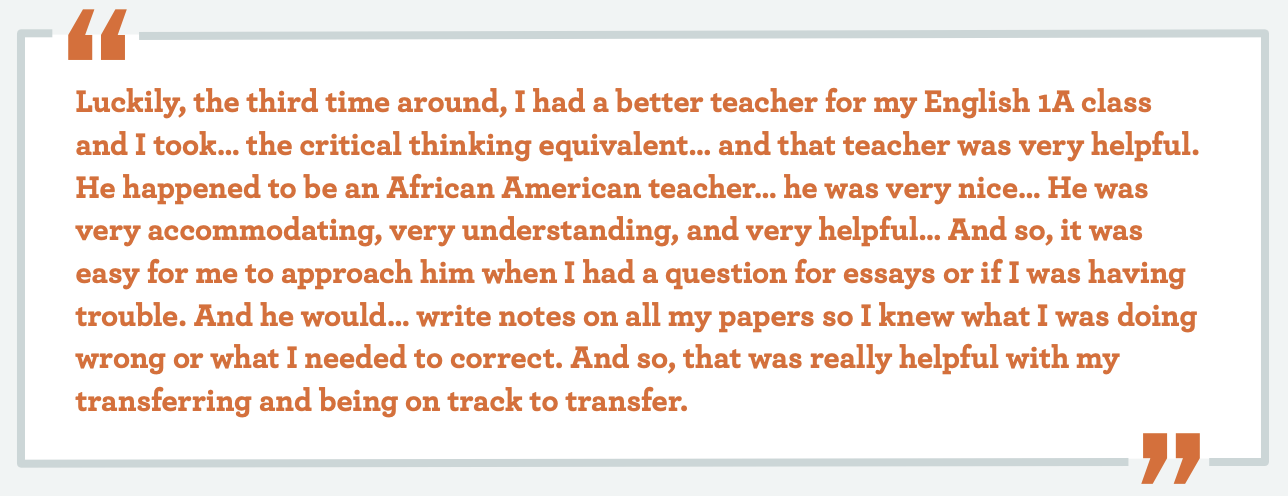 ‹#›
Why Instructional Faculty Matter
Black student success is not the sole responsibility of Black faculty.
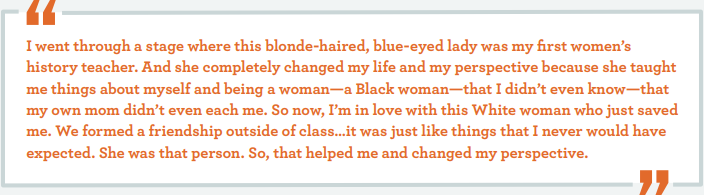 ‹#›
Why Counseling Matters
Students avoided general and Transfer Center counseling, as they were not heard, seen, valued, or respected and did not see themselves reflected
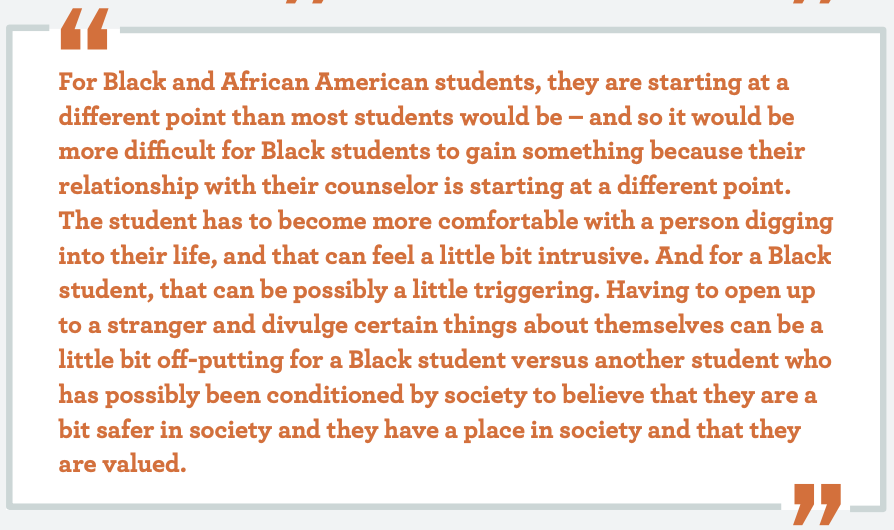 More likely to indicate benefiting more from academic counseling support from special population programs such as EOPS or Umoja
‹#›
Discussion
What is the faculty’s role in supporting Black student success?
‹#›
Classified Professionals Workshop
‹#›
[Speaker Notes: Katie]
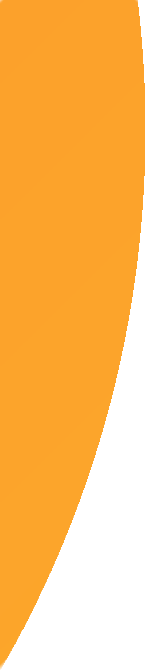 Passing Math and English: Faculty help students build their confidence as students, increase their mastery of key subjects and support their success
Phase 2 Results:

From Interviews and Focus Groups
Academic Counseling: Students avoided general and Transfer Center counseling, as they did not feel heard, seen, valued, or respected and did not see themselves reflected
Umoja (Black Student Support Programs): Mandatory, dedicated, and proactive counseling offered by Umoja allows the time and space for counselors who reflect students’ backgrounds to build relationships with them
Academic Probation: Triggering nature of the word probation, Receiving a notice that they are on probation can be devastating, negatively impacted their financial aid eligibility
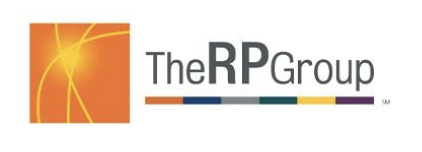 [Speaker Notes: The throughline is connection and belonging. That needs to happen regardless of position on campus.]
Why Classified Professionals Matter
What is a sense of belonging (SOB)?
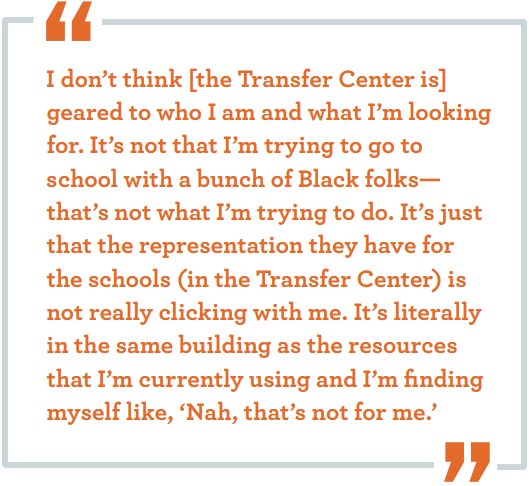 A feeling or sensation of connectedness, the experience of mattering or feeling cared about, accepted, respected, valued by, and important to the group (e.g., campus community) or others on campus (e.g., faculty, peers, staff) (Strayhorn, 2019).
‹#›
Why Classified Professionals Matter
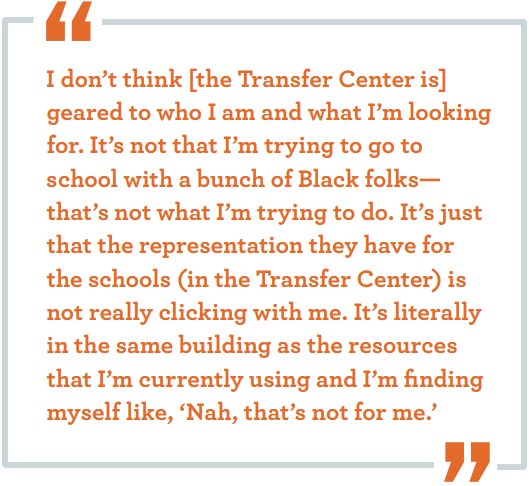 Black student success is not the sole responsibility of Black employees.
‹#›
Why Classified Professionals Matter
The entire campus is responsible for creating a sense of belonging for Black students.
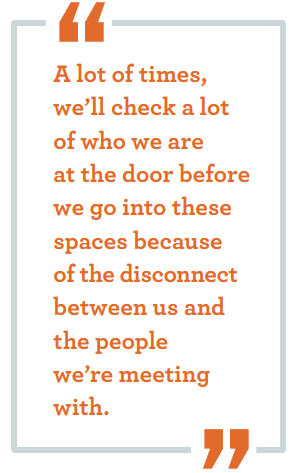 ‹#›
Why Classified Professionals Matter
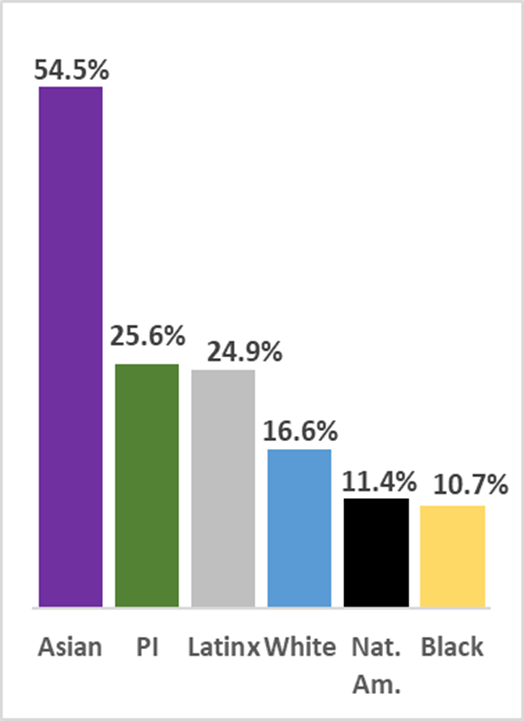 Level of Institution
For Profit 
6 Year Graduation  Rate
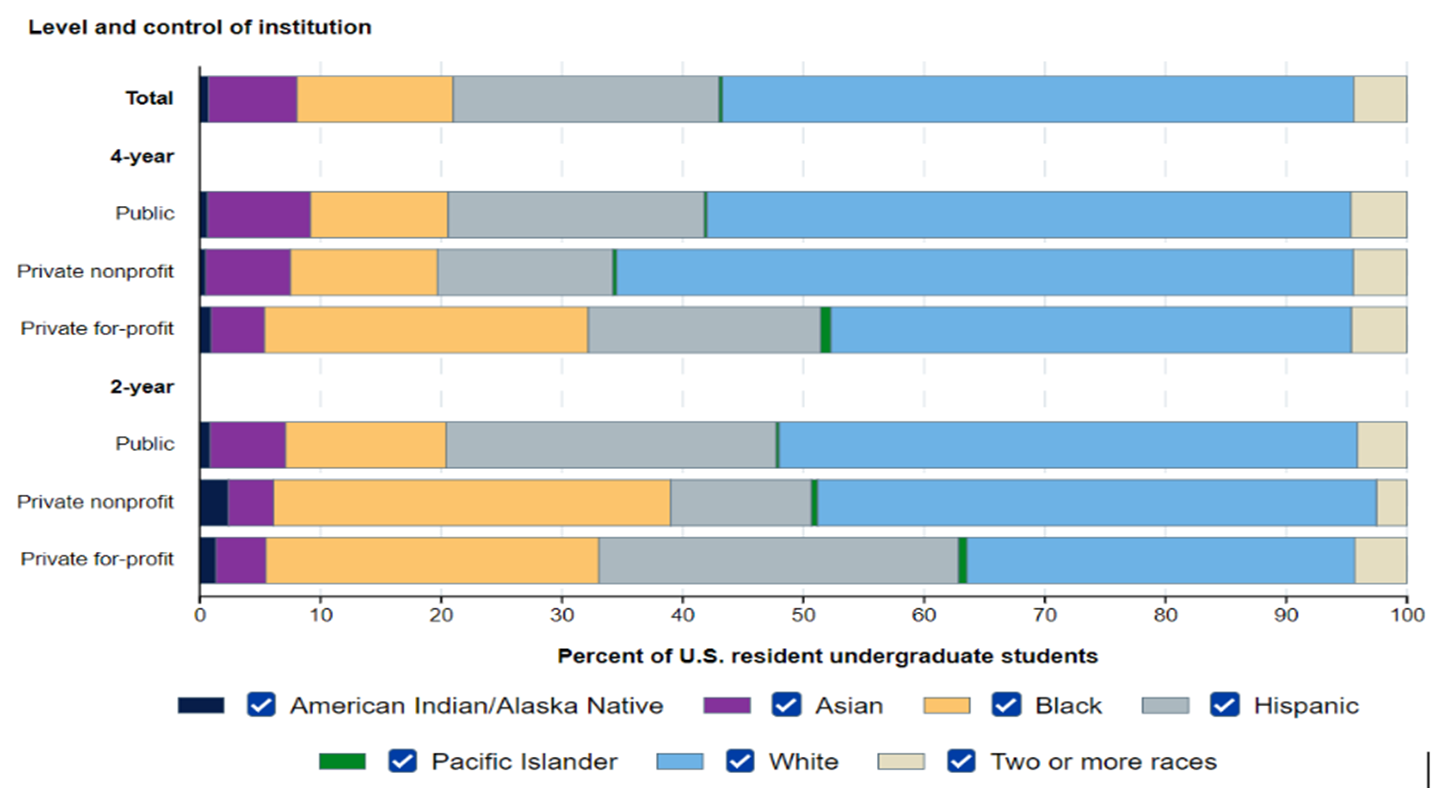 Total
4-year
Public
Private nonprofit
2-year
Public
Private nonprofit
Private for profit
Source: National Center for Education Statistics
Edsource June 15, 2021
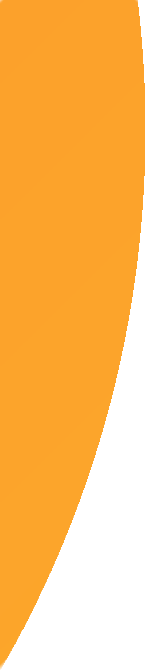 The entire campus is responsible for creating a sense of belonging and supporting the success of African American students.
Classified Professional Workshop Summary:
Do classified professionals feel included in “big idea” initiatives on campus?
- Includes campus-wide areas of focus like accreditation, equity, Professional Development, SCFF, etc.
Practices used to support the success of African American students can be applied to all students.
Questions?
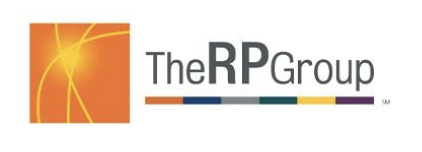 [Speaker Notes: The throughline is connection and belonging. That needs to happen regardless of position on campus.]